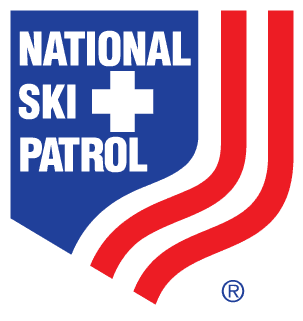 Ski Apache Ski Patrol
Introduction to the Patrol
Feb. 2019
National Ski Patrolwww.nsp.org
NSP Mission - To help keep people safe on the mountain and during other outdoor activities
The National Ski Patrol is a nonprofit organization that was founded in 1938
Composed of more than 28,000 members (paid and volunteers) serving over 650 patrols
NSP members work on behalf of local ski and snowboard areas to improve the overall snow sports experience for outdoor recreationists
Deriving its primary financial support from membership dues, donations, user fees, and corporate sponsorships
[Speaker Notes: About NSP
In March 1938, while officiating the National Downhill ski race at Mount Mansfield in Stowe, Vt., Roger F. Langley, then president of the National Ski Association, had an industry-changing idea. Langley was impressed by the "super patrol" for the race that Charles Minot “Minnie” Dole had created from members of the Mt. Mansfield, Pittsfield, and Burlington patrols. While watching the race at Shambles Corners on the Nosedive trail, Langley asked Dole if he would organize a national patrol like the one in use at the race. Not one to shy away from a challenge, and having lost a friend on the slopes two years earlier, “Minnie” accepted, and the National Ski Patrol was born. 
Today, the nonprofit National Ski Patrol still adheres to the creed of “Service and Safety” established more than 70 years ago. As the industry has evolved, so too has the NSP. The emergence of new snow sports like snowboarding, tubing, and snow-skating has introduced new equipment and terrain, requiring new safety and rescue techniques and emergency care methods to be developed and taught. In addition, greater access to the backcountry has brought new training and regimens for NSP members. 
As the leading authority of on-mountain safety, the NSP is dedicated to serving the public and outdoor recreation industry by providing education and accreditation to emergency care and safety service providers. The organization is made up of more than 28,000 members serving over 650 patrols, including alpine, Nordic, and auxiliary patrollers. Our members work on behalf of local ski and snowboard areas to improve the overall experience for outdoor recreationalists. 

Vision 2020
Our curriculum-based programs achieved the level of an industry leader, like OEC. We met the changing needs of our principal customers and reached a point of financial, staffing and systems stability. 
Strategic Objectives 
Make all of our curriculum-based programs current, accessible, and easier to learn.
Enhance NSP Value to our principal customers.
Increase NSP brand awareness and depth of meaning among our key constituencies.
Establish a new IT Platform and support its smooth operation throughout the organization.
Continue to protect the independence of the OEC Program.
NSP released its first-ever strategic plan in fall 2015. To better understand the plan and its purpose, read the Strategic Plan Narrative here; this was created in October 2015. 

Core Values
Excellence
Service
Camaraderie
Leadership
Integrity
Responsiveness]
Ski Apache Ski Patrol
Located at Ski Apache resort in Ruidoso, NM 
Approximately 80 members paid and volunteer
Ski Apache Patrol Officers 
Paid Patrol
Patrol Director: Fred Pavlovic
Ass. Patrol Director: Rich Davidson
Volunteers 
Patrol Director: David Budak
Ass. Alpine Patrol Director: Bill Richardson
Ass. Patroller Patrol Director: Christi Garrison
Ski Apache Ski Patrol Requirements
The desire to help others 
Do not need the ability to ski or snowboard 
Completion of Outdoor Emergency Care (OEC) course 
If currently holding EMT or higher can challenge the course
Current CPR card 
a class will be provided during the OEC course
Ski Apache Ski Patrol Requirements continued
16 days/season volunteering
Will not have to pay for lift tickets on volunteer days.
Days typically start at 0800 and go until 1700
Morning meeting starts at 0810 in the patrol room.
To maintain a OEC cert you will have to attend an annual refresher presented by NSP
Type of Members 						within NSP
Candidate – Paid dues, registered in OEC
Patroller – Validated OEC skills (required duty in the patrol room)
Alpine Patroller – Validated in Outdoor Emergency Transportation (OET) aka pulls a sled and ski/board skills (required duty on the hill)
Volunteer and Pro Members
Senior Patrollers
Senior Alpine Patrollers
[Speaker Notes: Outdoor Emergency Care Program

The OEC program is the cornerstone of an NSPS member's knowledge base.  Patroller candidates are exposed to basic anatomy, physiology, patient and injury site management, transportation loading concepts in a structured classroom setting.  The knowledge is expanded in an On The Hill (OTH) outdoor environment.

Program Outline/Details

‐ Region‐sponsored On‐the‐Hill (OTH) OEC training ‐
Runs annually January‐March.
In most cases, all candidates should:
• Have completed the OEC classroom portion to include all written /practical
exams,
• Be OEC Technicians,
• Possess a CPR ‐ for the Professional Rescuer card and a candidate green card,
• Have a working knowledge of ski/snowboard removal and toboggan loading
concepts.
• Have an OTH training 1st Aid Pack loaded with all mandatory/required OEC
supplies and equipment from the Division OEC 1st Aid Packing List
If any of the above requirements are not met, the weekend training coordinator must
be advised of this, so alternate arrangements with the Patrol Director can be made if
necessary.

The NSP Affiliate Program
About The Affiliate Program
The affiliate program was created in 1988 to allow non-NSP organizations to offer the same training NSP provides to its members. Over the years, the program has grown to include outdoor recreation groups, colleges and universities, public safety agencies, wilderness groups, and government agencies.
How To Become An NSP Affiliate
To learn more about the NSP Affiliate program, simply contact Sheila Summers of the NSP by e-mail or phone (303) 988-1111.
The Benefits of Becoming an Affiliate
Affiliates receive:
Ability to conduct nationally recognized NSP courses like the award-winning Outdoor Education Course. Discounted educational materials Access to NSP instructors Comprehensive support services Online resources Annual updates]
NSP Courses
Outdoor Emergency Care®
Alpine skiing, snowboarding, and Nordic skiing proficiency
Toboggan handling (aka Outdoor Emergency Transportation)
Mountain Travel and Rescue Level 1 and Level 2
Avalanche Level 1 and Level 2
Instructor Development
Outdoor Emergency Care Course
Prerequisites: None 
Challenge Prerequisite: Current MD, DO, RN, PA, any level of EMT
Course Time Commitment: 80 to 100 hours of class and study time
NSP Course Fees (course or challenge): Member—$60; Associate/Affiliate—$60; Non-member—$300; Division—$10; Local—varies 
Online Learning Platform (Pearson)- $22
Credentials: NSP Certificate of Achievement; OEC card (valid for three years) 
Continuing Education/Refresher Requirement: 1/3 of the total curriculum yearly
[Speaker Notes: Outdoor Emergency Care® is the NSP’s award-winning training program for patrollers and others in the recreation community who deal with emergency situations. This nationally recognized program is designed to help you manage the toughest emergencies, in all seasons. Developed in the late 1980s for the 26,000 members of the National Ski Patrol, Outdoor Emergency Care is a training program that is tailored to the nonurban rescuer. Over the years, OEC has evolved to address the needs of other outdoor-based emergency care providers too, including wilderness medical technicians, river rafting and mountaineering guides, members of search and rescue groups, mountain bike patrollers, and parks and recreation employees. Today, OEC is considered the standard of training for emergency care in the outdoor environment and is recognized by resorts and recreational facilities in all 50 states.

Prerequisites: None 
Challenge Prerequisite: Current license in medicine (M.D., D.O., nurse, or physician assistant); any level of EMT or paramedic in accordance with U.S. D.O.T curriculum; previous OEC certification, provided the OEC certification has not been expired for more than one year; or other certifications as approved by the national education director, based upon and after submission and review of appropriate curriculum materials. 
Course Time Commitment: To master the objectives, a candidate typically needs to devote 80 to 100 hours of class and study time to the course. 
Challenge Time Commitment: Total class hours vary with the candidate’s emergency care background, specialty, and experience. 
Fees (course or challenge): Member—$60; Associate/Affiliate—$60; Non-member—$300; Division—$10; Local—varies 
Credentials: NSP Certificate of Achievement; OEC card (valid for three years) 
Continuing Education/Refresher Requirement: Annual OEC refresher consisting of 1/3 of the total curriculum (skill competency is verified by instructor of record). 
Instructor of Record: OEC Instructor 
Required Texts: Outdoor Emergency Care 5th Edition -- "Login to member services, click on OEC 5th Edition Book cover to order Book."
Recommended References: www.bradybooks.com www.coursesmart.com (e-book)]
Our Training
OEC – 
Location: Ski Apache Ski Area, patrol room and on the hill
6 weekends of hands on time and the rest is online learning.
On The Hill (OTH) training 
Sled and ski/snowboard skills will happen during the 16 day/season requirement
Expected Estimated Cost without Travel
Note:  All costs are subject to change and travel costs are not included.
[Speaker Notes: All of these costs are subject to change and travel costs are not included.]
Equipment
To attend OEC training
Computer for online portion of the course
Textbook, notebook / Pen
Food and snacks
Appropriate clothing for outside training
To attend as a NSP member after OEC
Ski or snowboard equipment
Helmets required
Appropriate Ski Clothing – ski jacket + pants (black) 
Vest/pack for medical supplies, water, and snacks
Book InformationOEC 5th Edition
Hard Copy
OEC 5th Edition 
ISBN-13: 978-0135074800
ISBN-10: 0135074800
E-Book (can download onto multiple devices)
The Way Ahead
If you are interested
Fill out the application form on the Ski Apache Ski Patrol website
Purchase a text book
Complete professional level CPR training (a class will be offered during OEC classes)

Contact Information for OEC course:
Christi Garrison
oec.sasp@gmail.com
Cell: 915-401-4770